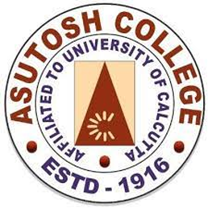 SPARSHA 
ASUTOSH COLLEGE
Data collected by: Asish Sahoo & Surama Bera


Academic year: 2023-24


Date: 23-12-2023
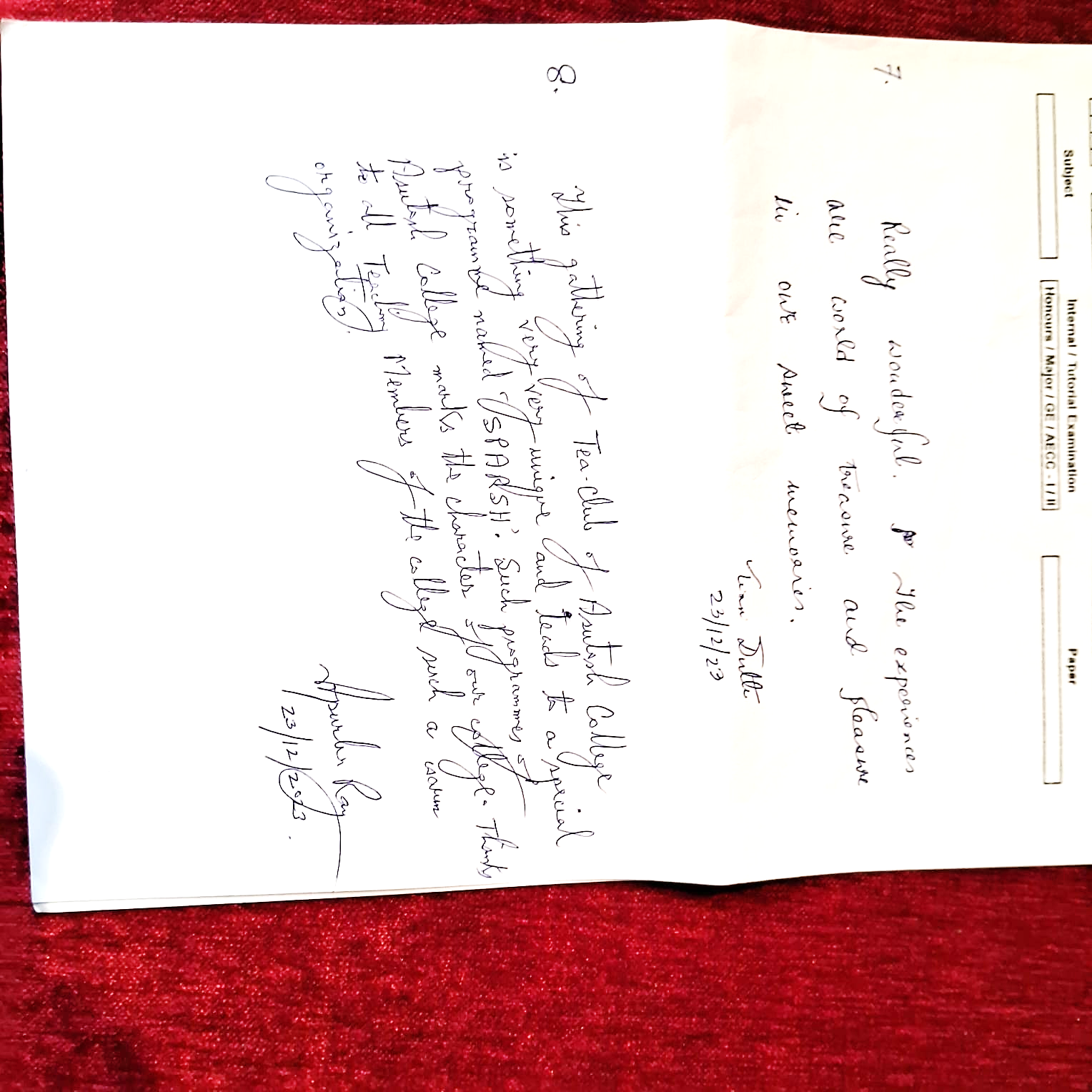 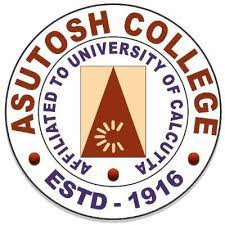 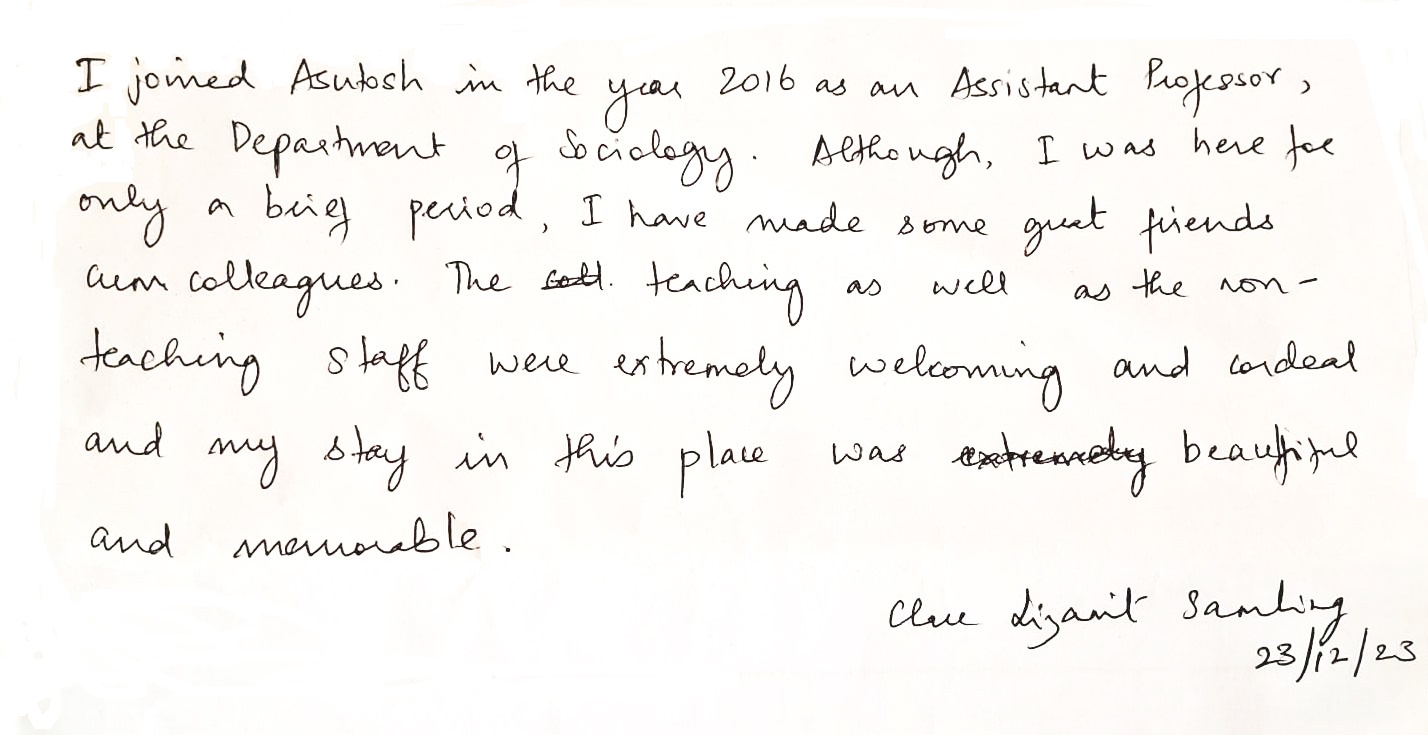 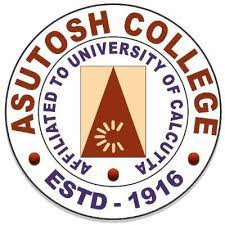 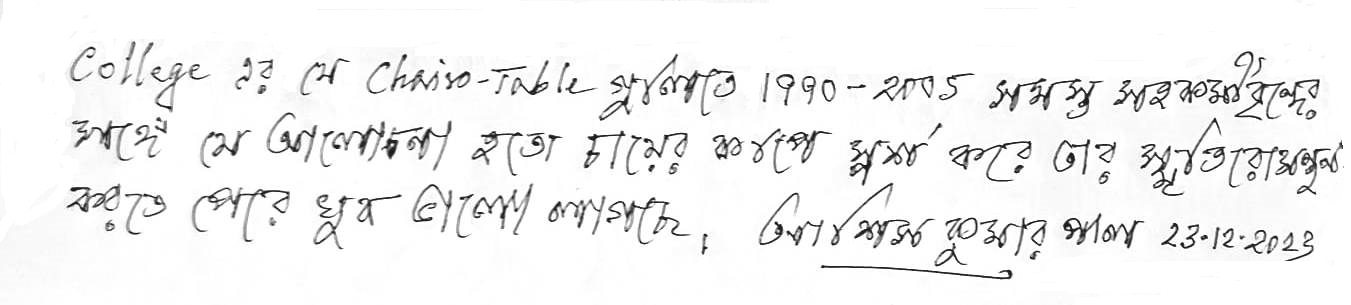 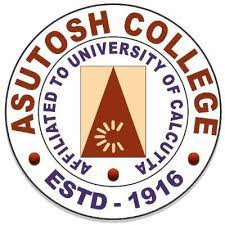 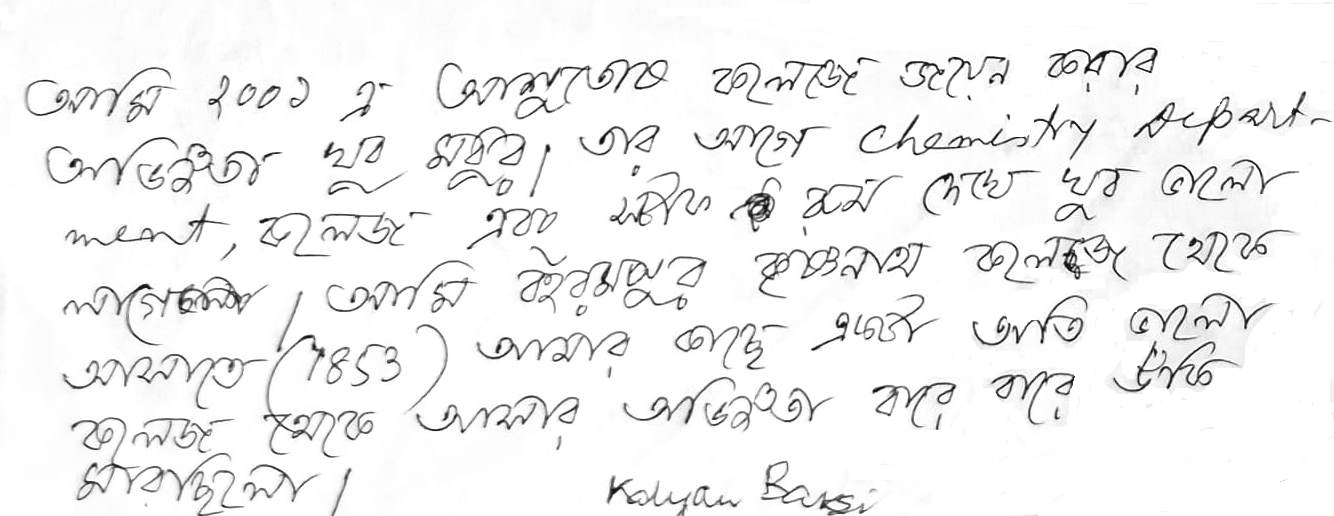 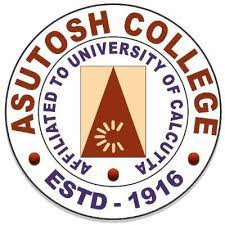 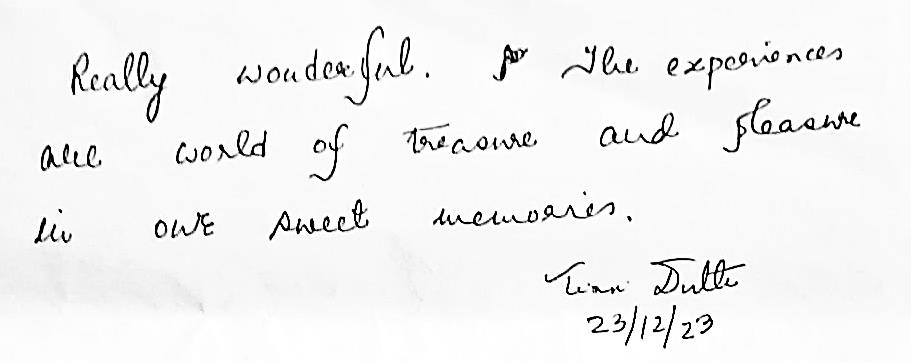 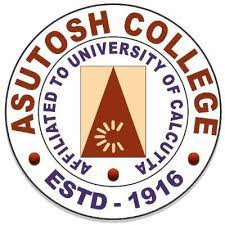 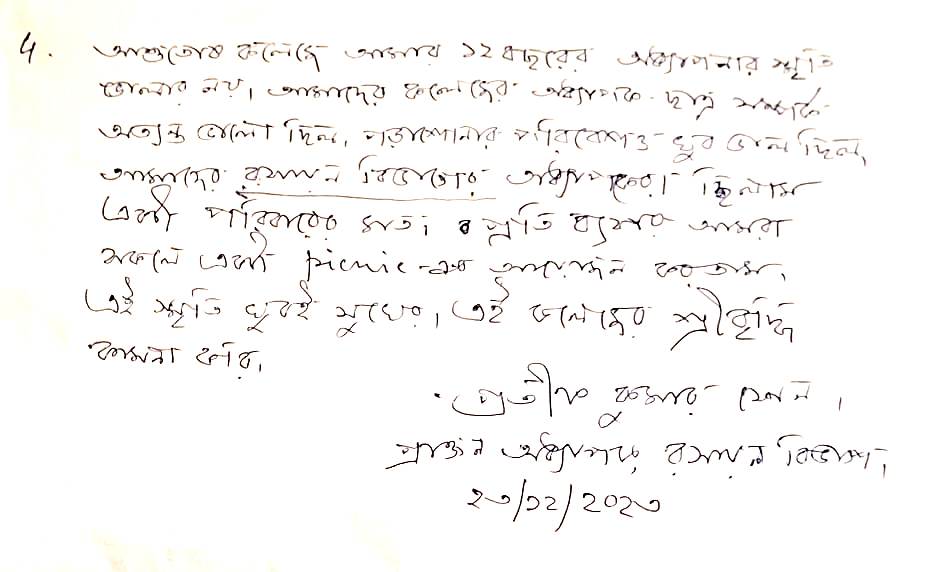 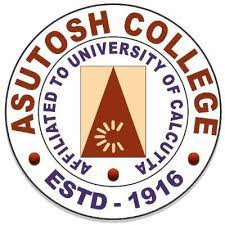 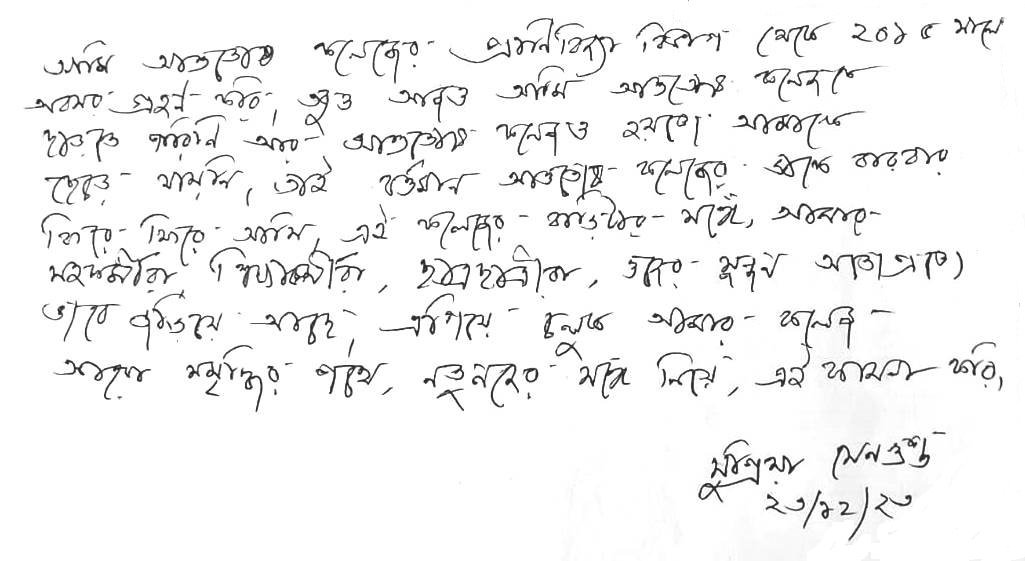 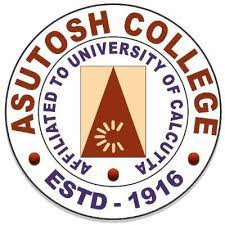 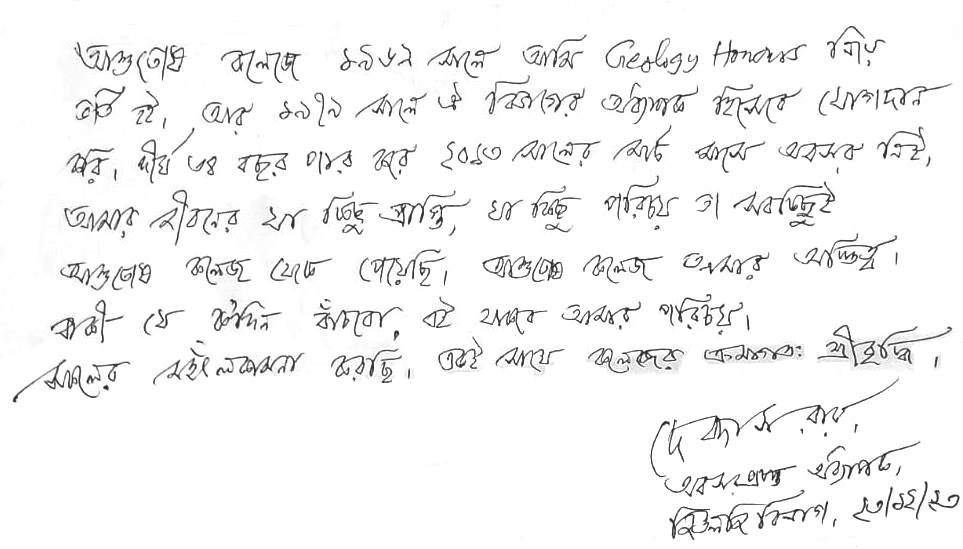 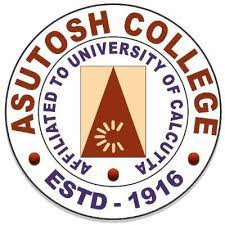 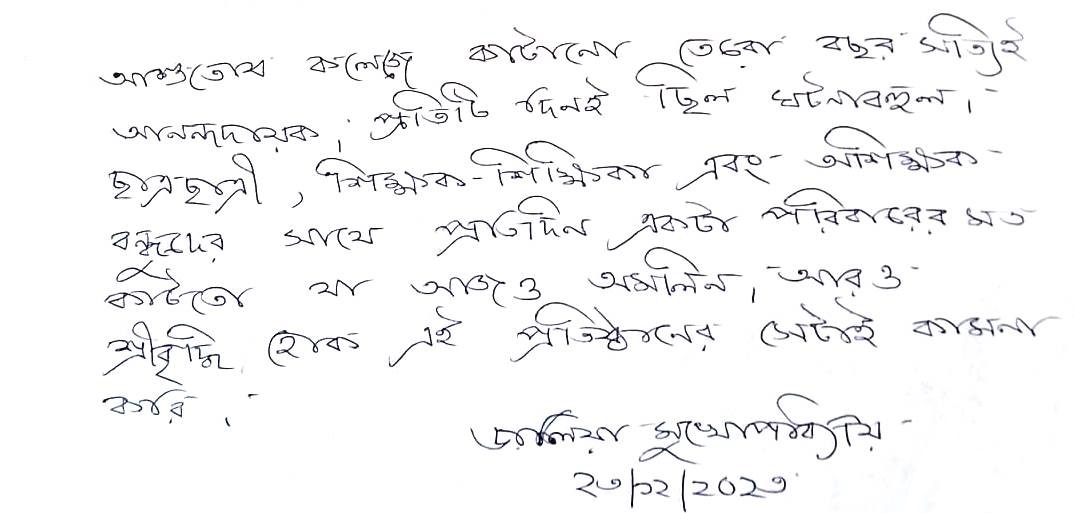 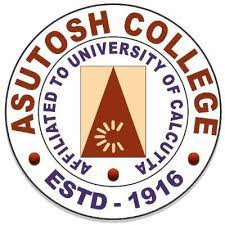